Online and Mobile
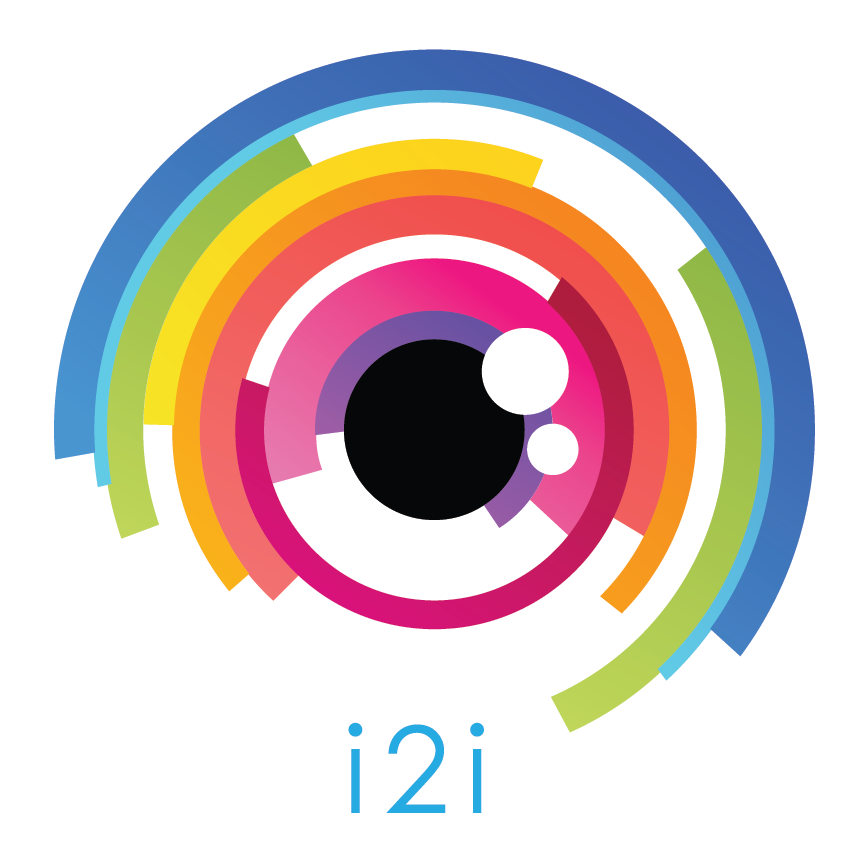 Agenda
Online Ordering in our Markets
Order Flow Review
Mobile Focus
Online Ordering in our markets
Europe eCommerce
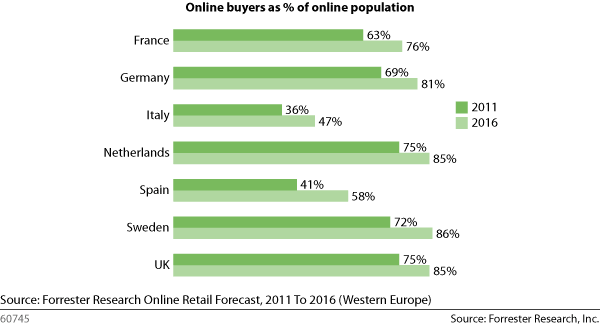 The Delivery Business Case
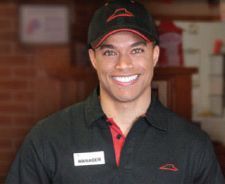 Call Center / Labor Savings
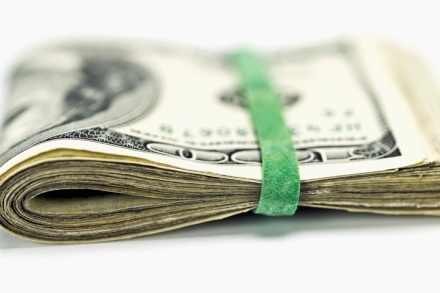 Higher Guest Check
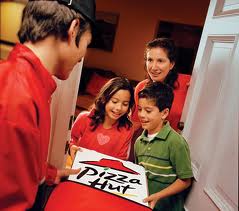 Customer Satisfaction
PH Online Mix
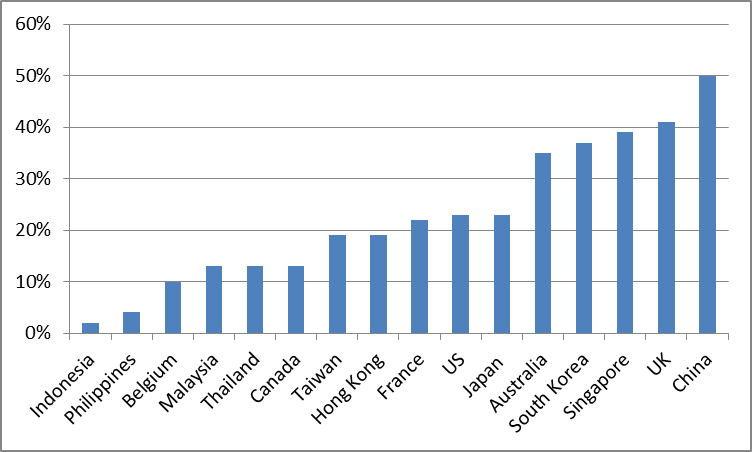 [Speaker Notes: HMR=Home Meal Replacement (delivery and carryout only) excludes dine in.
Best measure for our business as to how the digital teams are performing (web, email, etc)
Online sales rise and fall with offline
Increases in Online mix shows online outperforming offline]
KFC Delivery Online Mix
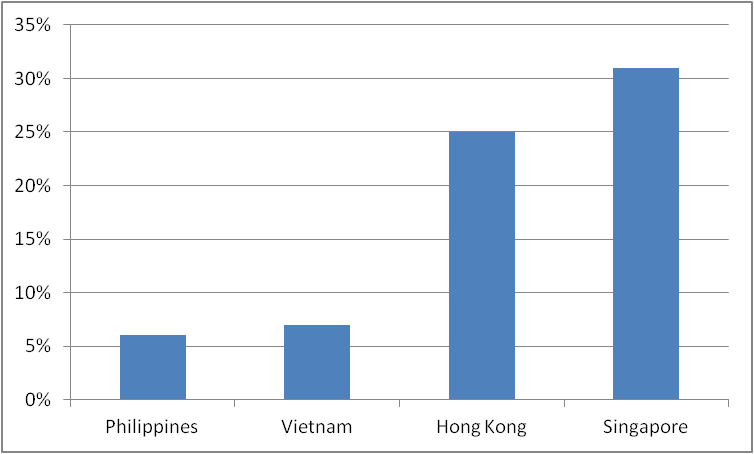 Emerging vs Developed
Lessons apply to everyone
If starting, start off best in class
If established, improve on updates
Emerging markets
Expect lower mix initially
Beat competition to online (at least match)
Online ordering flow
Typical Online Customer Flow
Find a store
Select occasion and location
Select products
Checkout
Post Checkout 


Requires cross-functional excellence!
Step 1: Finding our stores
Importance of search 
Understanding how search works
Ideas to improve capabilities
Search and Delivery Business
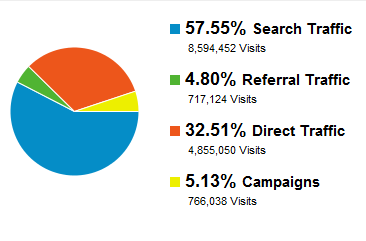 Search traffic can be critical part of our business
Optimized pages will result in more traffic to site
Should be monitored monthly
Anatomy of the Search Page
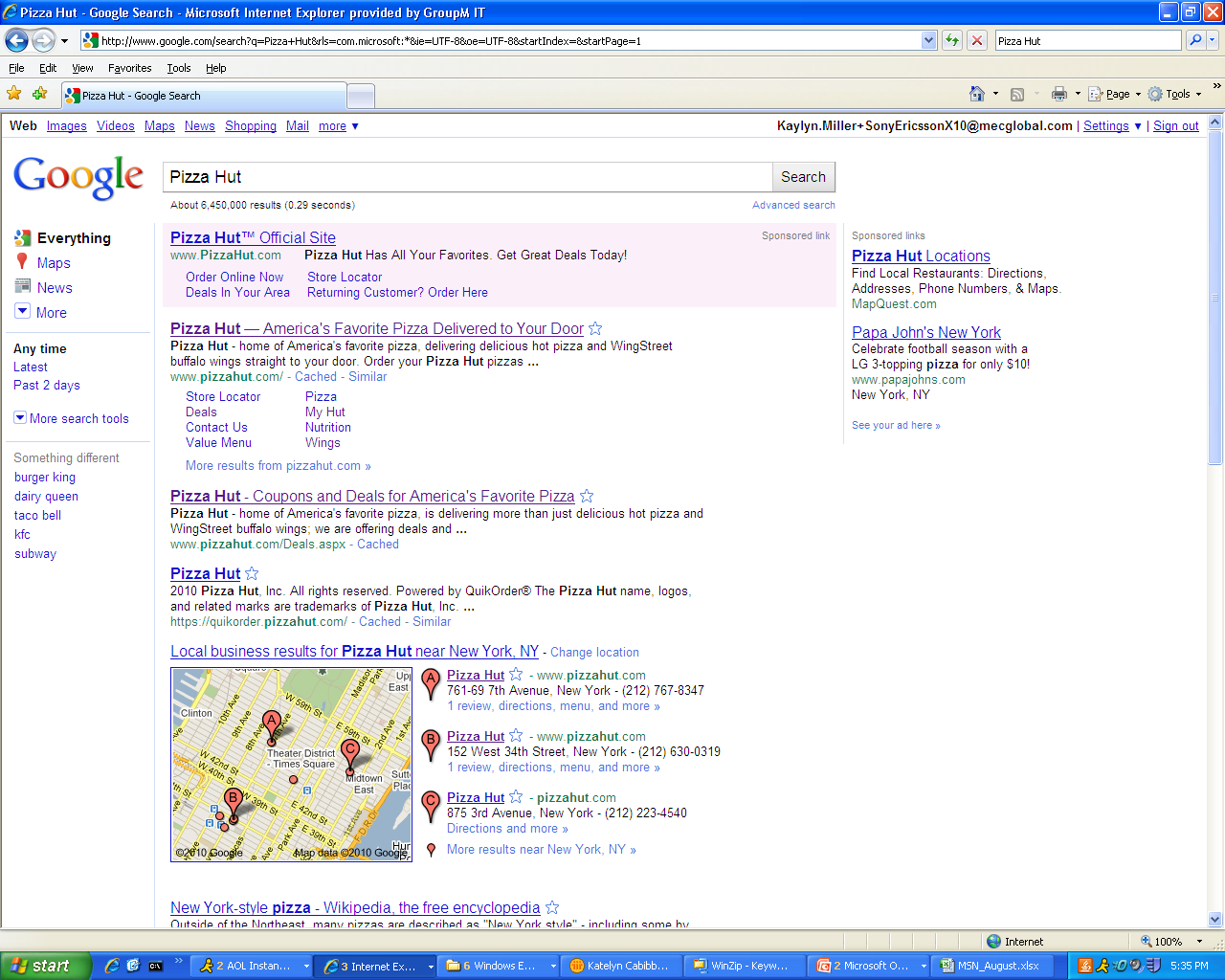 Sponsored LinksReach consumers at the moment they demonstrate interest
SitelinksHelp users navigate site
Natural SearchResults generated algorithmically – unbiased and unpaid
Universal SearchMaps, Images, Video
[Speaker Notes: Search engines are large databases created by ‘spidering’ the Web using search engine robots. These robots
are small pieces of software that follow links on the Web and record the content found at each URL. All this
content is then built into an index and made searchable by keyphrase or other quality.
As there are typically many millions of Web sites, pictures, or other types of content that may be relevant for a
typical user query, search engines spend most of their time creating scalable ways of ranking and ordering sites
in ways that users find helpful. Search engine optimization seeks to re-structure Web content to make it rank
better relative to competitors.]
x
=
MaxCPC
AdRank
AdPosition
$0.50
1.00
…Position 1
=
X
…Position 2
$0.75
0.75
=
X
Pizza Hut wins position 1; Engines rewards relevance in combination with the bid, not the bid alone
But John Doe is willing to pay more
Bidding and Paying to Be Number One
QualityScore
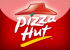 2.0
=
1.0
=
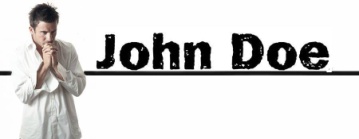 Pizza Hut is more relevant for users
Improving Quality Score is an effective way to raise ad position, while controlling costs
[Speaker Notes: Quality Score is determined by a combination of factors, including:
Click-through-rate
Keyword relevance
Ad text relevance
Landing page quality]
Improving Quality Score
Prioritize Key SEO Pages
Branded Homepage
Product and Deal Pages
Store Landing Pages

Indexability
Text Stored as images are not indexed
Should have Alt text specified or have system text underneath images

See SEO Tips.pdf for more information
Store Landing Pages
Important organic landing pages for queries with a local or geographical component
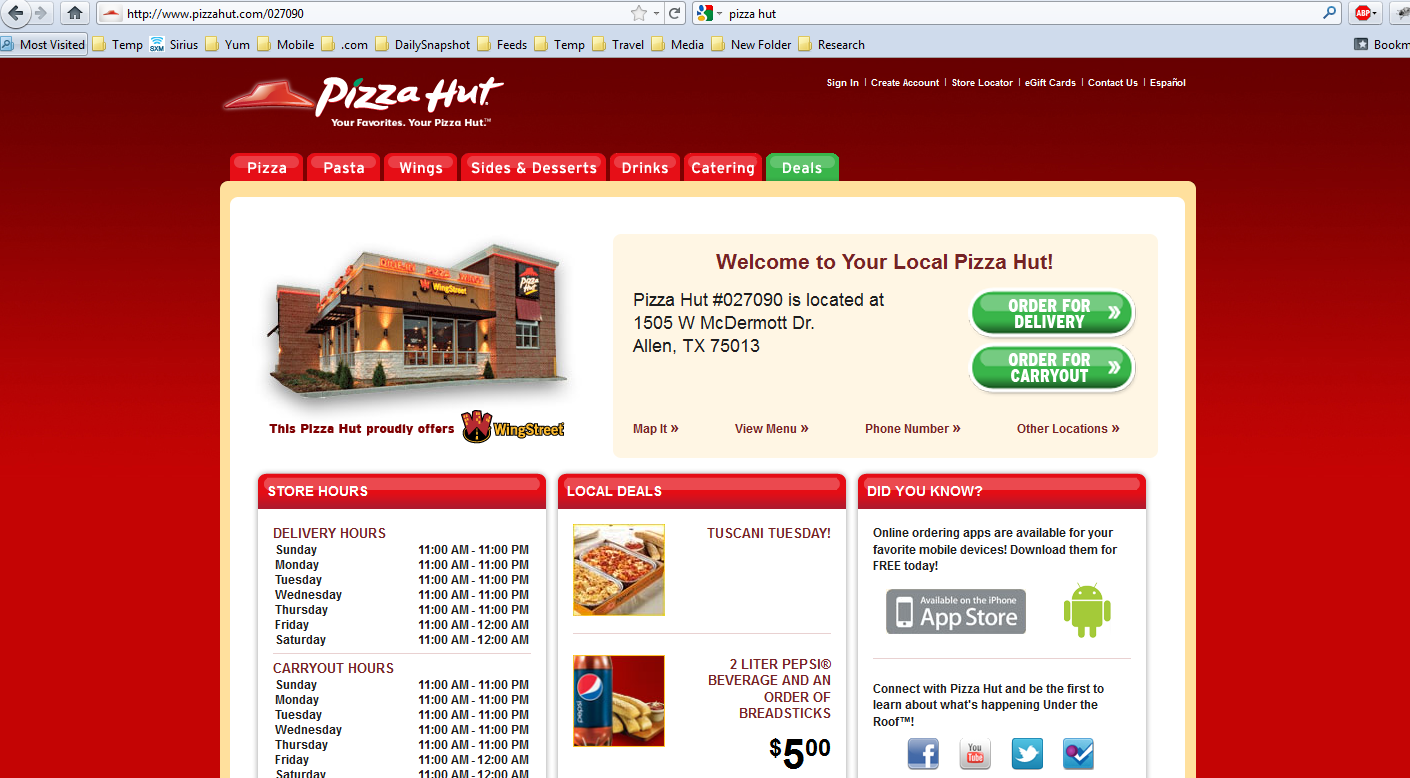 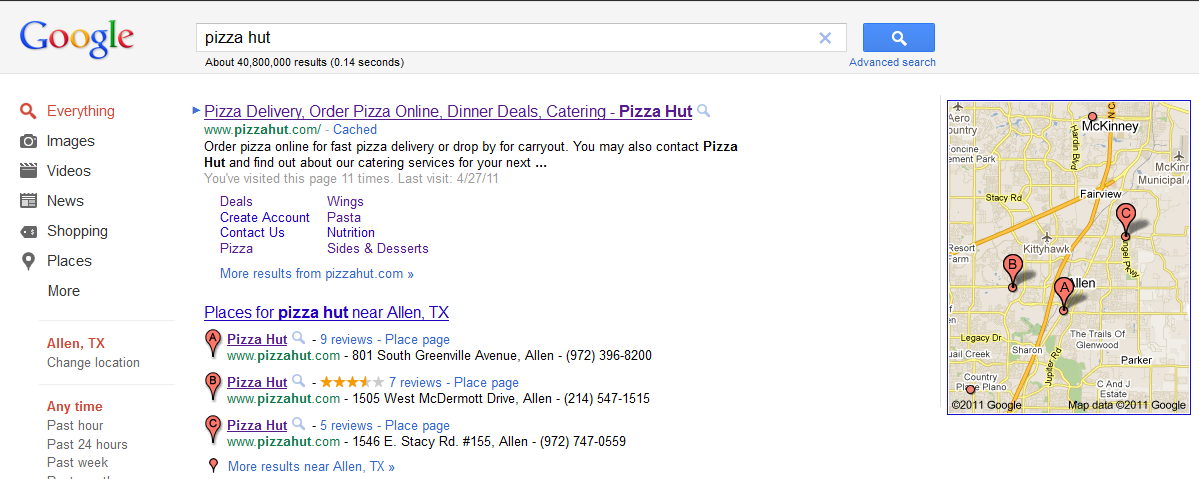 Google Places
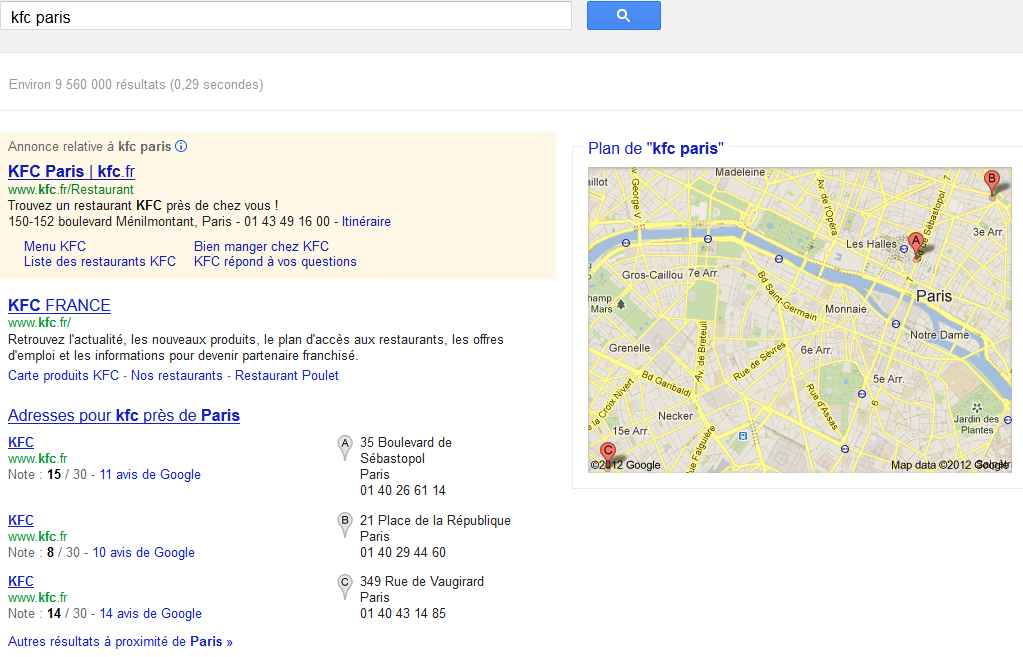 Google Places\Plus
Opportunity
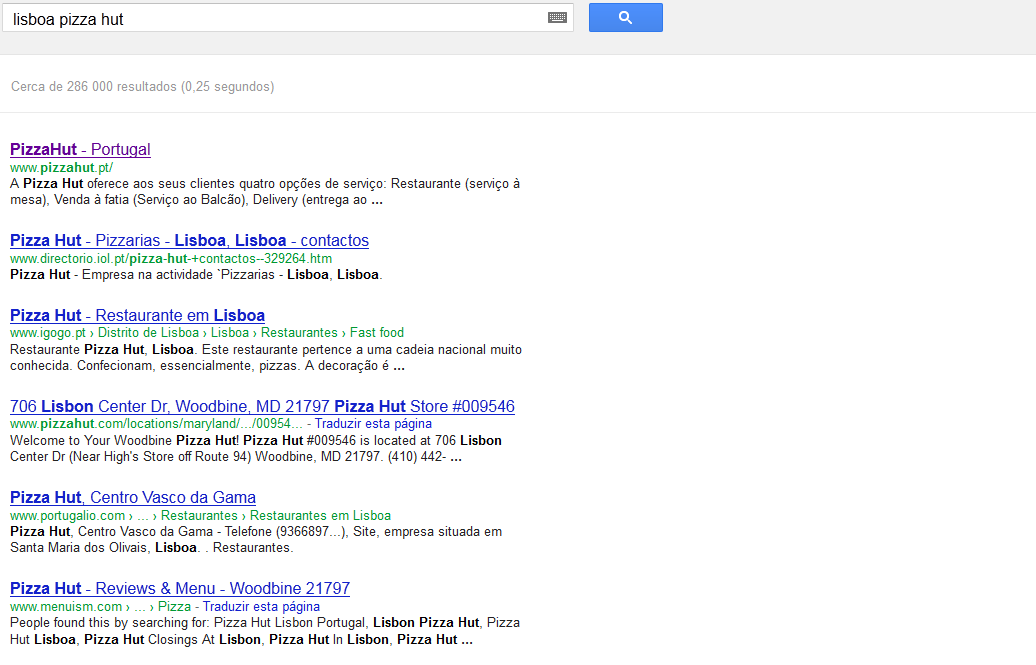 Key Lessons
Economical ways of improving search relevance through quality of page
Google Places are important
Store landing pages can improve relevance
Step 2: Occasion and Location
Phone orders typically ask 1 thing after greeting:
“Will this be for delivery or take away”
No use taking order intent if not in trade zone
Online flow should be similar
Menus, prices, and offers may vary from store to store
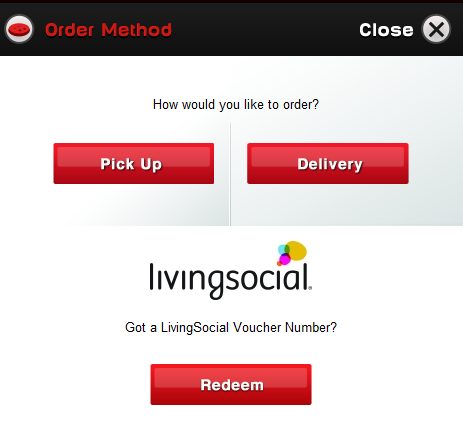 Carry out can be generic
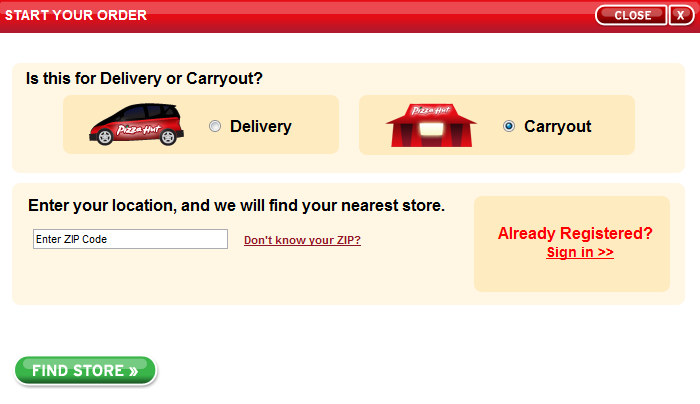 Delivery requires precision
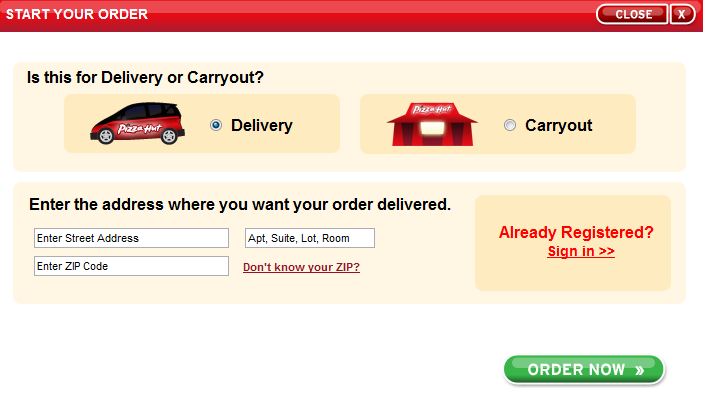 Key Lessons
Occasion is critical to the shopping flow
Offer different paths
Ask only for necessary information
Potential to use digital mapping process to improve
US PH locations issues dropped 99%
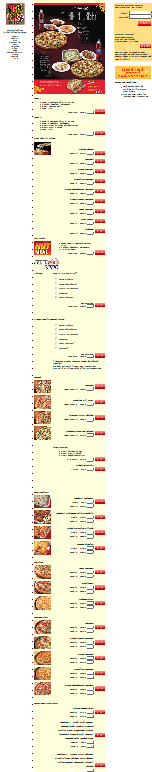 Step 4: Adding Product
Minimize Scrolling
Short pages convert better than long pages
Consider anchors (bookmark within a page)
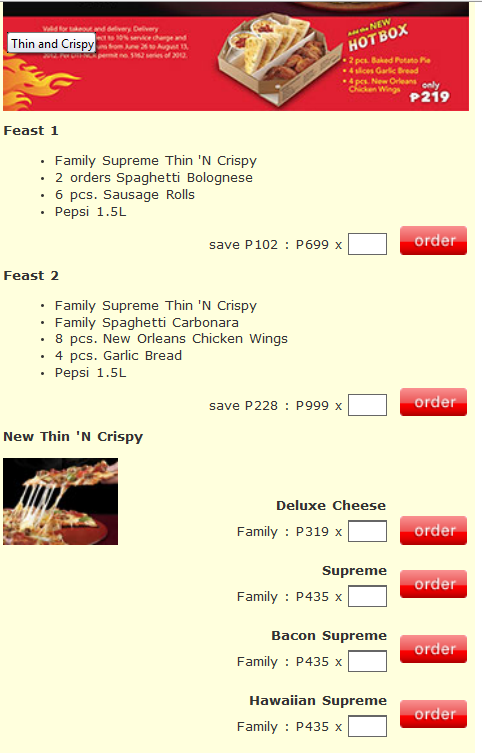 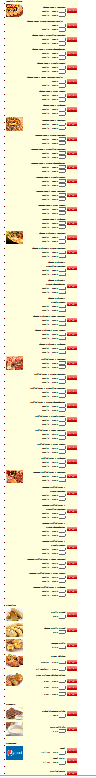 Consider product categories
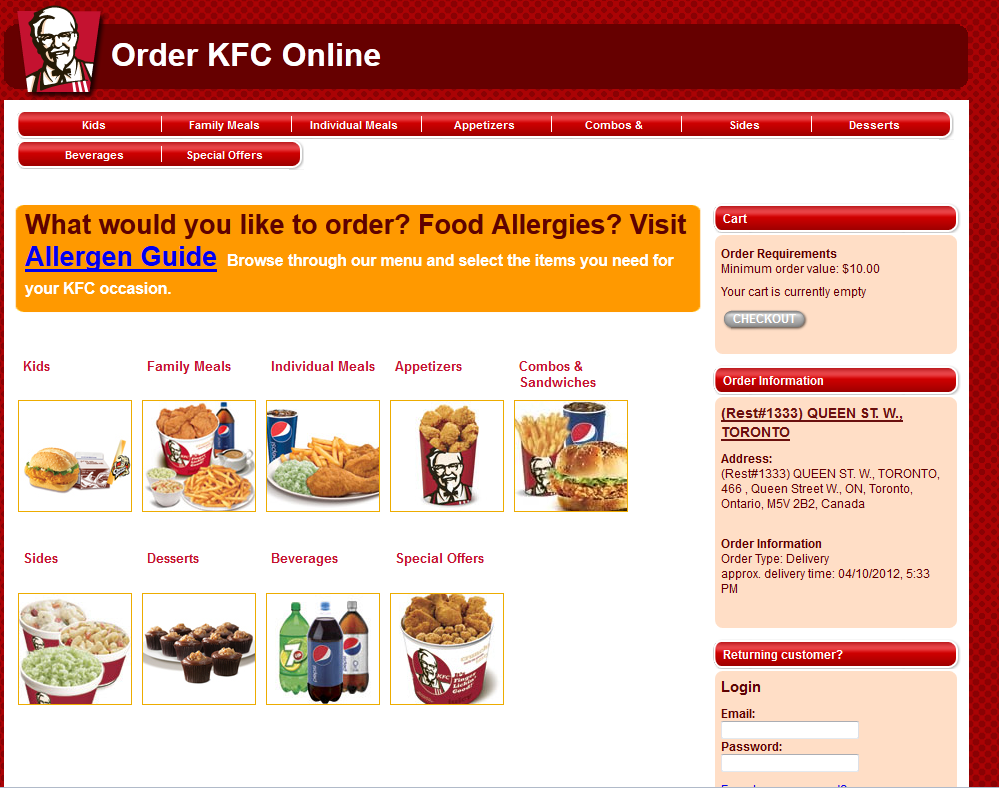 Fewer is better
Easier to navigate
Easier to find product
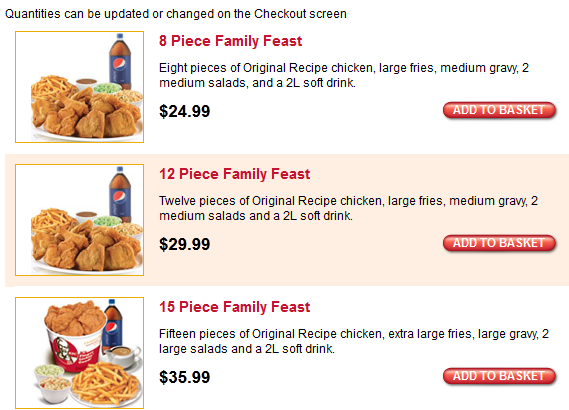 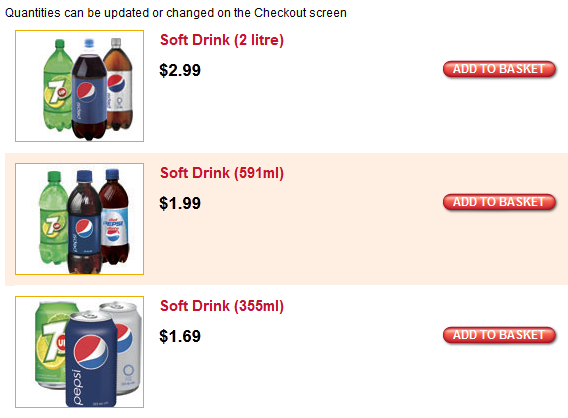 Increasing Guest Check
Popup upsell/cross-sell work in our category
Conditional logic can result in bigger gains
US PH saw 1.5% gain of SSSG in online tickets
See “Smart Suggestive Selling Rules.pdf”
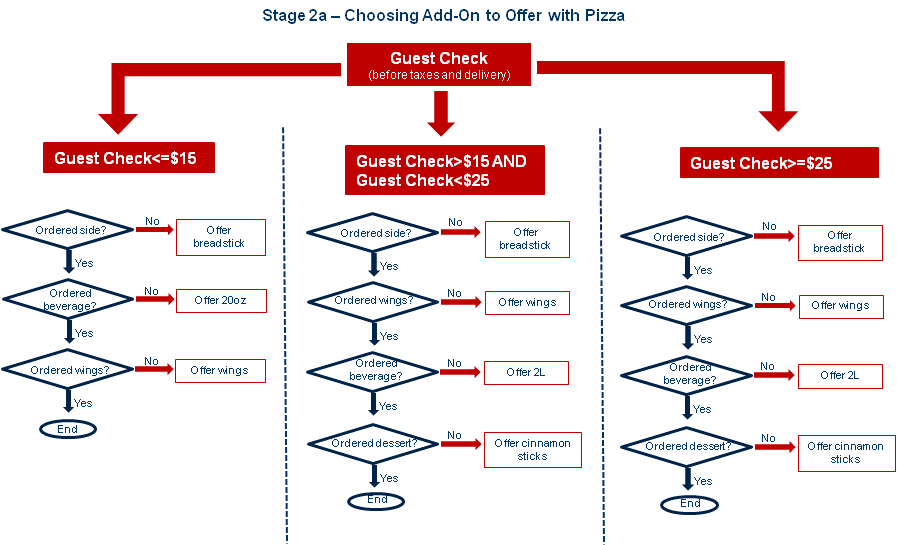 Key Lessons
Avoid long forms when possible
Leverage product category pages/sections 
Upsell/Cross-sell is very effective in generating higher Guest Check
Over 1% SSSG possible with logic
Step 4: Checkout
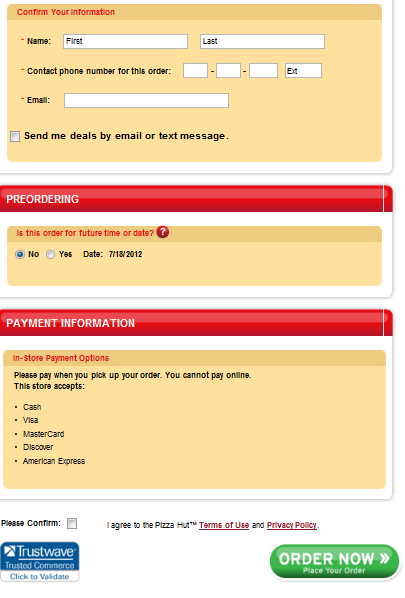 Simplify to only essential steps
Reduce distractions to focus user on placing order
Security Assurance helps persuade some 1st time customers
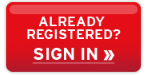 Consider Guest Checkout Flow
Forced registration is #1 reason for abandonment
Challenge the reasons why forcing registration
Market results:
US: 60% of orders
Canada: 50% of orders
UK: XX% of orders in 30 days
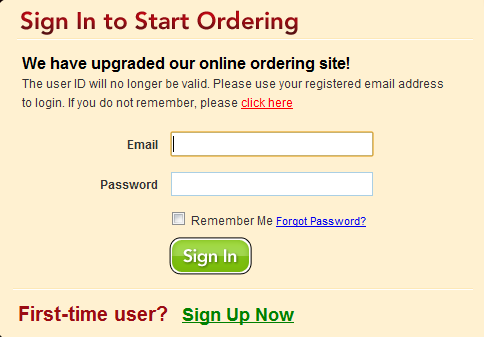 Resist Too Much Information
Every click is an opportunity to lose sale
Marketing information can be collected after the sale
Best Practice: How much information does a phone order need?
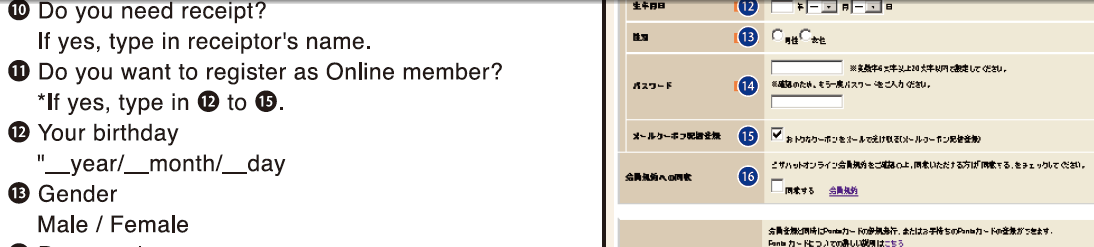 Key Lessons
Checkout abandonment can be minimized with simple easy process
Separate  the need for marketing data from purchase elements
Step 5: Post Checkout
Great opportunity to gather more information
Order Confirmation Page and Email are prime
Ask customer to register for easier ordering
Pre-fill fields with known info
Conduct guest survey on ordering flow or service
Offer social links as process likely positive
Other Recommendations
Monitor page load time
Every 2 seconds of load time = 8% abandonment rate
Consider Gomez to monitor performance of key pages/processes
Can leverage Yum! scale to monitor
Test on popular browsers
Track browser popularity in your market
Test for top 2-3
Mobile Focus
Mobile Opportunities
Our category is leading in mobile apps and sites
Google: 30% restaurant searches are done on mobile
Spiked up to 62% on Valentines Day in US
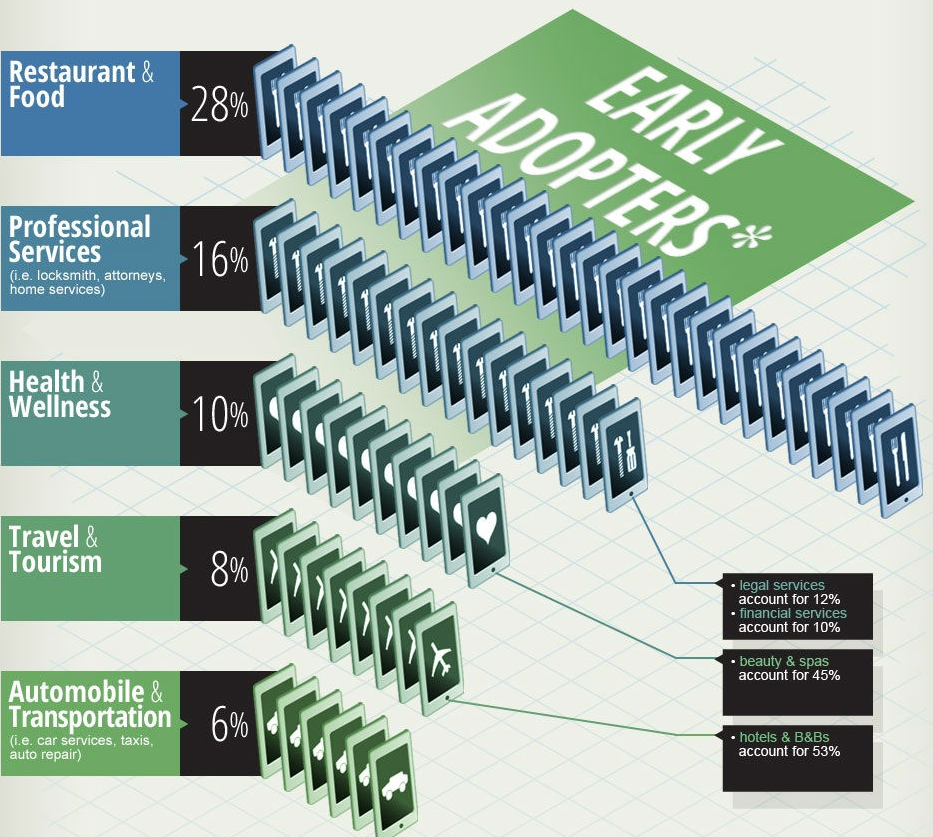 App vs Mobile Website Differences
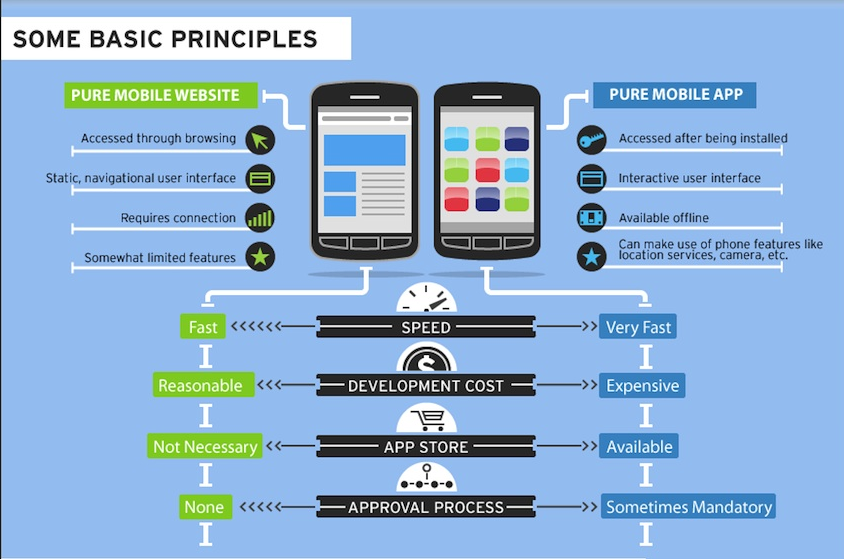 PH Leads Mobile Category in US
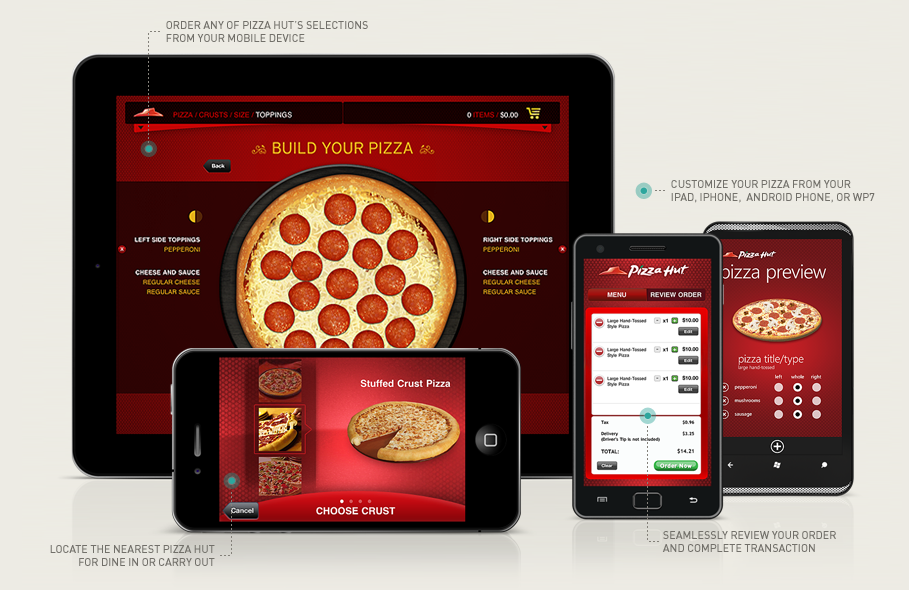 Designs available at : http://www.yumiching.com/groups/2012-global-digital-summit-cascade
Evolution of PH US Strategy
Launch of Mobile Site Ordering 
Full menu
Requires username/password.
 Cannot register on mobile
Launch of iPad, Android
 Full menu
Guest ordering enabled
Included iPhone update
Mobile Site Update
Guest Ordering Enabled
Launch of iPhone Ordering
Limited menu
Includes game
Requires username/password. 
Can register for account
US Mobile Site Outperforms
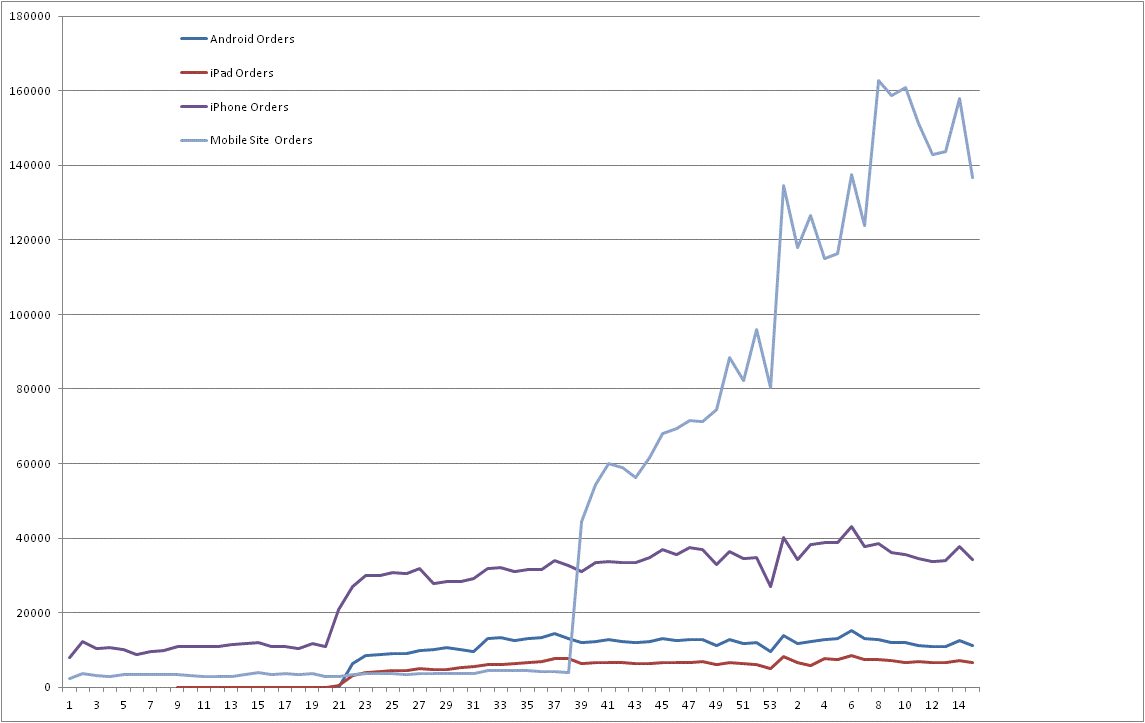 No marketing of mobile site
2011
2012
Not Just Pizza
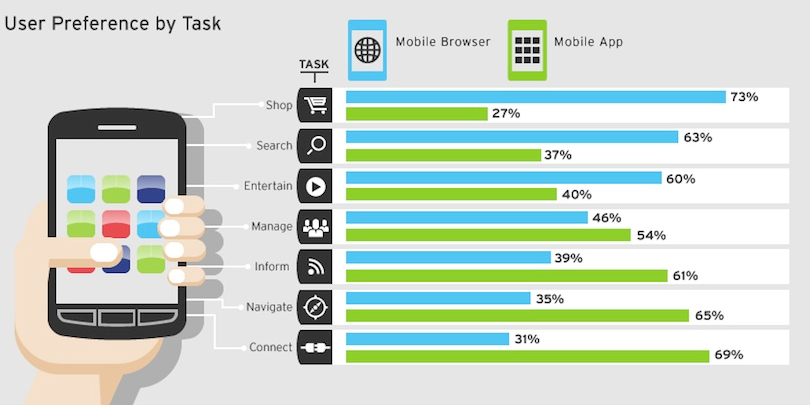 UK PH Mobile Site Now Live!
Features
No account needed
Vouchers and Deals
Location Services
HTML5
Launched 8/1
30% mix in 30 days!
Developed by UK Firm: Bemoko
Designed by UK Firm: Linney
Design available at:
http://phdmobile.digital.linneydesign.com/
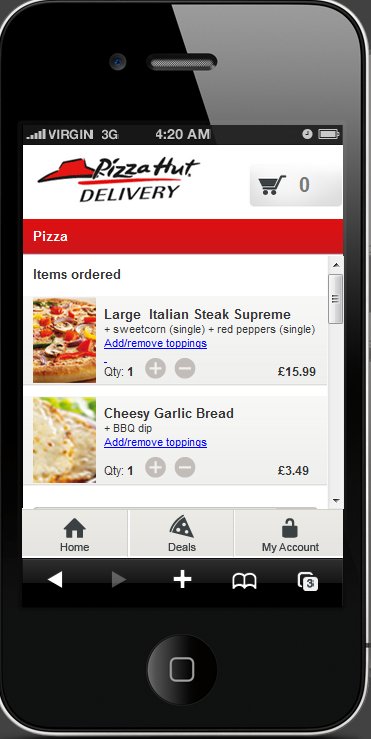 Australia and others
Shared infrastructure with Canada, Romania, and India
Share cost to develop mobile site
Pay minimal localization fee to launch 
Future GOE customers launch with web + mobile
Features
Based on PH US success
No account needed
Dynamic menu
Deals and Vouchers
Ready Nov 2012
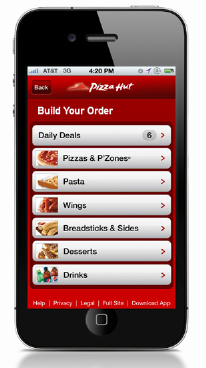 Improve App Ratings
Ask users to rate app after order confirmation
Higher likelihood of positive experience
PH US apps all have 4 star+ ratings!
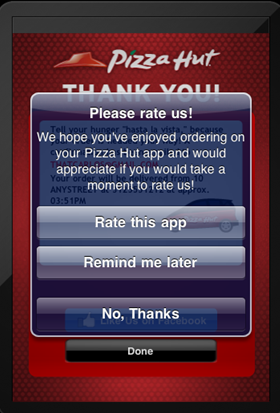 Apple App Store Opportunity
Currently at least 5 markets have apps available in the app store
Request to publish only in Country Market
Align with host country if need to publish in different app store
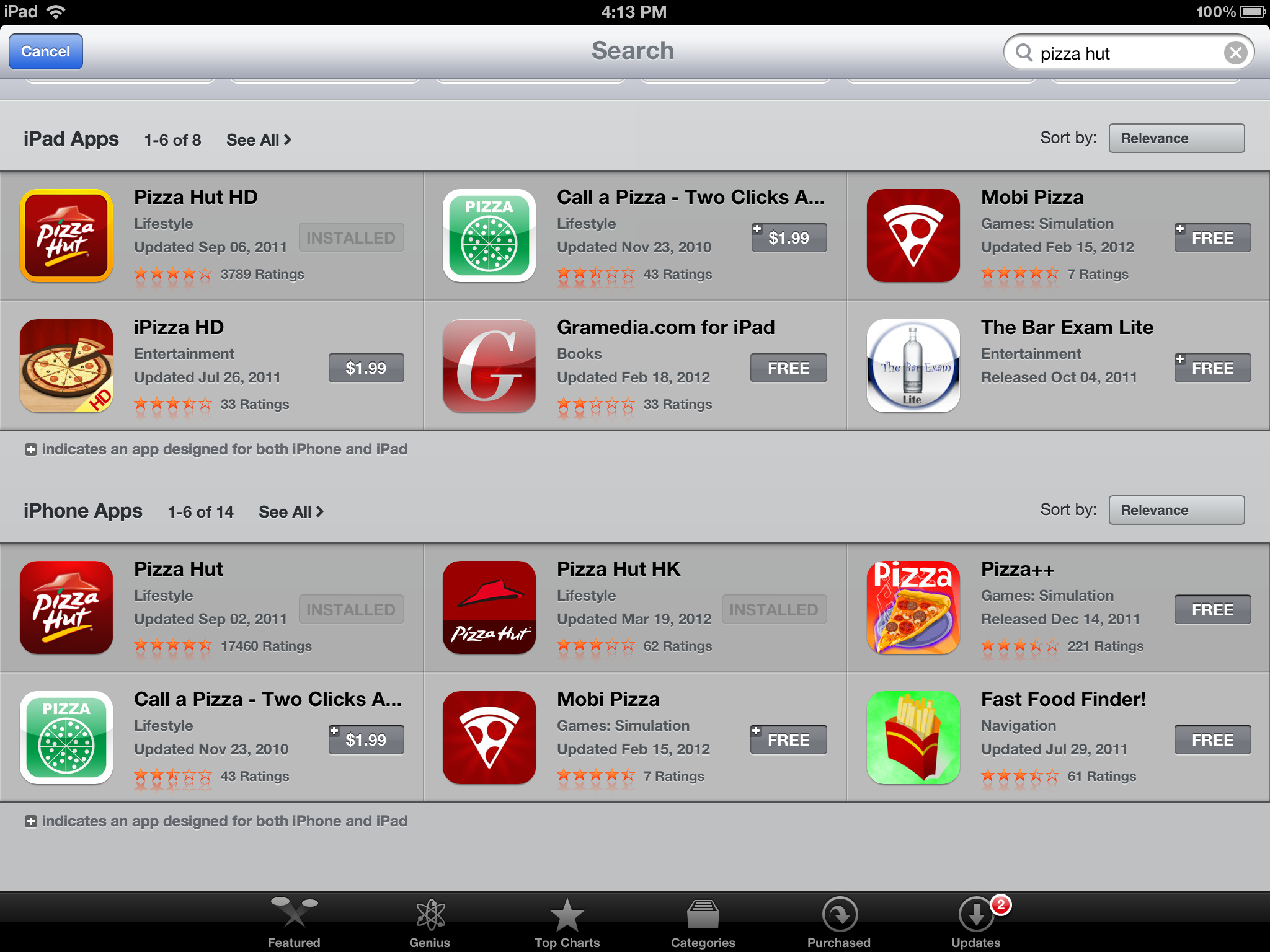 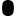 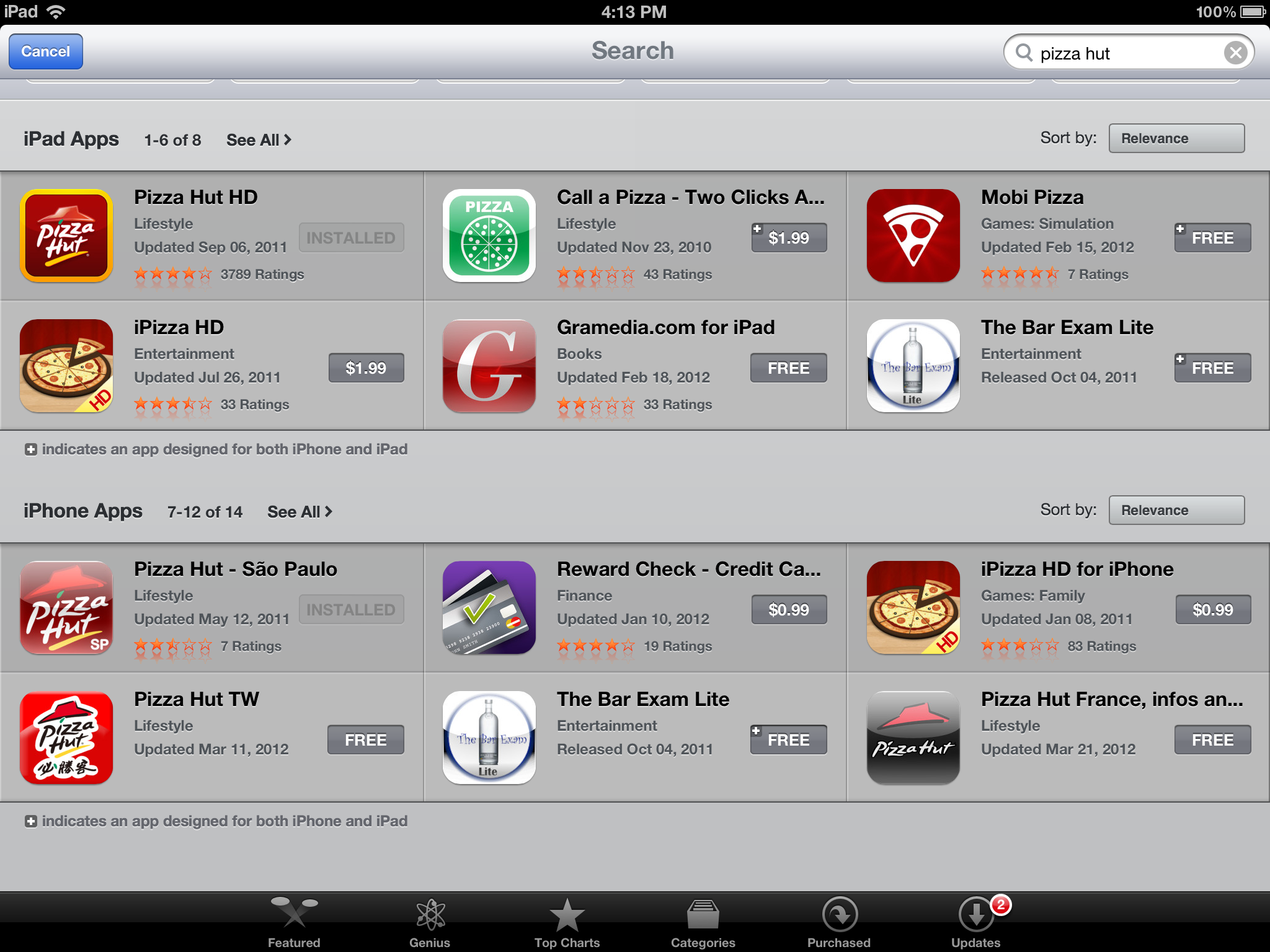 Lessons Learned
Mobile and restaurants go together
Prioritize mobile website ASAP
Apps average ~ 8%	 (of digital)
Mobile website – 25% (of digital)
Know How Sharing
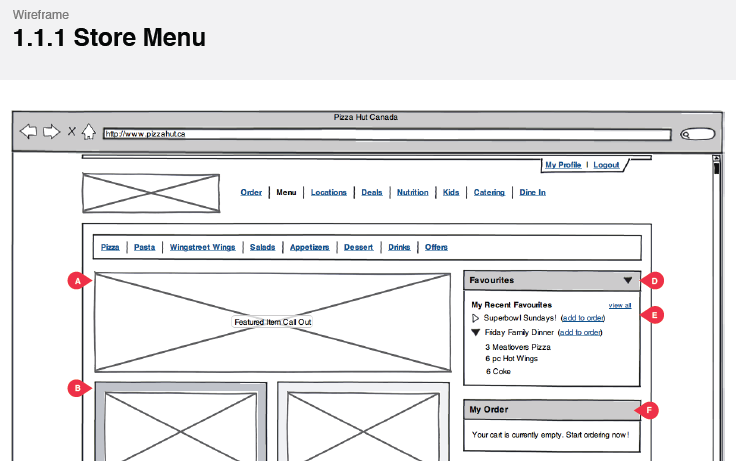 Leverage structured design process
Wireframes
Content guide
US PH designs are available to all
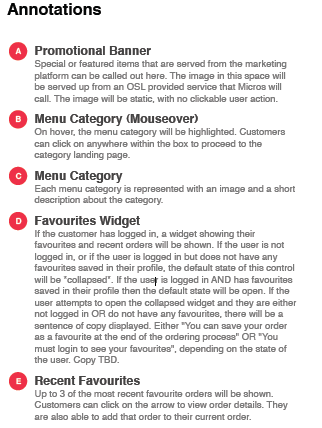 Session Summary
Optimize pages for search
Over 50% of traffic can come from search
Review user experience and look for improvements
Guest user flow: 50% customers prefer
Checkout process
Consider Digitized Trade Areas
Prioritize mobile friendly site vs apps
Source of over 25% of digital orders